Впровадження здоров’язберігаючих технологій в НВП
ОПЕРАТИВНО-МЕТОДИЧНА НАРАДА
13.10.2014
Саціна Н.Л., завідувач методичним кабінетом КЗ «Луцька ЗОШ І-ІІІ ст. №13 Луцької міської ради»
«Без здоров’я і мудрість незавидна, і мистецтво бліде, і сила в’яне, і багатство без користі, і слово безсиле».
Герофіл, давньогрецький анатом і хірург, 
основоположник александрійської медичної школи
2
Наталя Саціна
Під ЗЗТ слід розуміти:
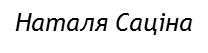 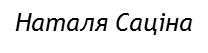 Ключові компетентності, що сприяють здоров’ю:
навички раціонального харчування;
 - навички рухової активності та загартування;
 - санітарно-гігієнічні навички;
 - навички організації режиму праці та відпочинку;
 - навички самоконтролю;
 - навички мотивації успіху та тренування волі;
 - навички управління стресами;
- навички ефективного спілкування;
 - навички попередження конфліктів;
 - навички співчуття (емпатії);
 - навички поведінки в умовах тиску;
 - навички співробітництва;
 - навички самоусвідомлення та самооцінки;
 - визначення життєвих цілей і програм;
 - аналіз проблем прийняття рішень.
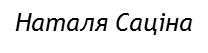 ФАКТОРИ
ПРИЧИНИ
перевантаження
гіподинамія 
дискомфорт
стреси
втома
санітарно-фізіологічні
незадовільні умови навчання
низька рухова активність
невідповідність методик і змісту навчання віковим та індивідуальним особливостям учнів
нераціональна організація навчального процесу
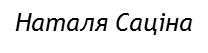 ФІЗИЧНА СКЛАДОВА
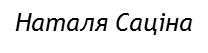 СОЦІАЛЬНА СКЛАДОВА
навчання правил спілкування
навчання вмінню уникати конфліктних ситуацій
навчання гуманному ставленню до людей з фізичними вадами
ПСИХІЧНА СКЛАДОВА
створення сприятливого психологічного клімату на уроці;
дотримання позитивного мислення;
демонстрація ненасильницьких засобів навчання;
навчання вмінню керувати своїми емоціями, почуттями;
навчання підтриманню в собі впевненості у своїх можливостях, задатків;
здійснення самооцінки, самоконтролю;
здатність аналізувати наслідки дій шкідливих звичок тощо;
 навчання вмінню відмовлятися від пропозицій, які шкідливі для здоров’я;
навчання вмінню приймати самостійно рішення в різних ситуаціях;
навчання підтримувати дружні стосунки з усіма учнями класу;
музикотерапія;
кольоротерапія.
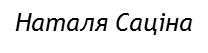 ДУХОВНА СКЛАДОВА
навчання доброзичливому ставленню до товаришів у класі, до учнів школи, до дорослих;
навчання відповідальності за власні дії та вчинки;
вироблення навичок самообслуговування;
навчання висловлювати свої погляди щодо здорового способу життя;
навчання здатності бачити й сприймати прекрасне в житті, природі, мистецтві, літературі;
навчання вмінню розрізняти зло і добро, духовне і бездуховне, долати прояви зла в собі;
навчання усвідомленню життєвих цінностей.
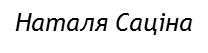 ЗЗТ заснована на:
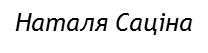 РІЗНІ ПІДХОДИ
індивідуальний
проблемний
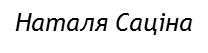 Психологічні технології
психогімнастика
прогулянки на природі
арт-педагогіка
казкотерапія
кольоротерапія
музикотерапія
ігрова терапія
емоційний комфорт
сімейне консультування
Рухова активність
Фізкультхвилинки, ранкова зарядка
корегуюча гімнастика
дихальна гімнастика
пальчикова гімнастика
заняття на тренажерах
рухливі ігри на свіжому повітрі
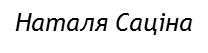 ІНШІ ЗДОРОВ’ЯЗБЕРІГАЮЧІ ТЕХНОЛОГІЇ
Фітотерапія
Ароматерапія
Фізіотерапія
Вправи для очей
Оздоровлення методами лазерної, електромагнітної, електроімпульсної стимуляції
«Сенсорна кімната» - певним чином організоване середовище, в якому можна сконцентруватися на сприйнятті окремих почуттів
Заняття на свіжому повітрі
Цікаві перерви
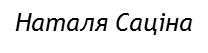 МІЦНОГО ВСІМ ЗДОРОВ’Я!!!!
«Я не боюся ще й ще раз повторити: турбота про здоров’я – це найважливіша праця вчителя . Від життєрадісності, бадьорості дітей залежить їхнє духовне життя, світогляд, розумовий розвиток, міцність знань, віра в свої сили.» В.О.Сухомлинський
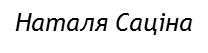